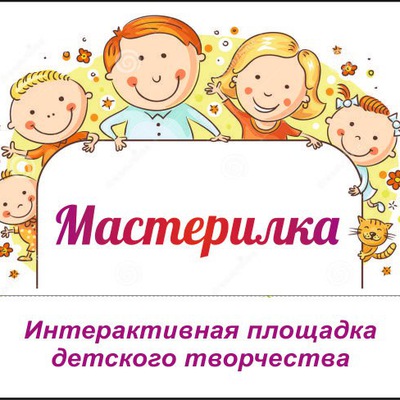 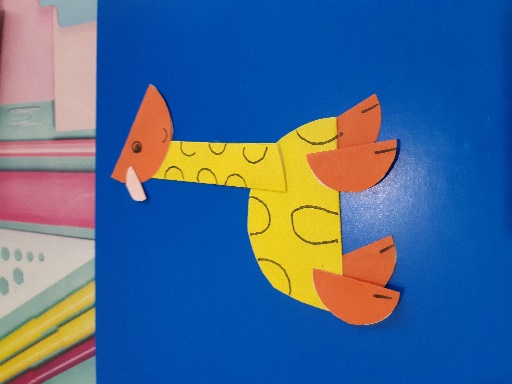 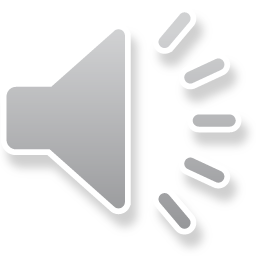 Мастерим вместе с
 
ОКСАНОЙ  АЛЕКСАНДРОВНОЙ ПАВЛОВОЙ
Добрый день, ребята и взрослые!
Попробуем смастерить сегодня жирафа! 

Подготовьте материалы
 Нам нужны: цветная бумага или картон, клей, фломастеры и «мусорная планета» (пакет для мусора)!
Кто такой жираф?
Жираф – самое высокое животное из всех ныне живущих в мире. 
Рост жирафа может достигать 5,5 метров, а вес –  до 900 кг 
Рисунок пятен каждого жирафа индивидуален, как отпечаток пальца человека. Рождается жирафенок уже с пятнами. 
Ежедневно жираф потребляет около 30 кг пищи и проводит за едой от 16 до 20 часов в сутки. Жираф может обходиться без воды дольше, чем верблюд.
Кто такой жираф?
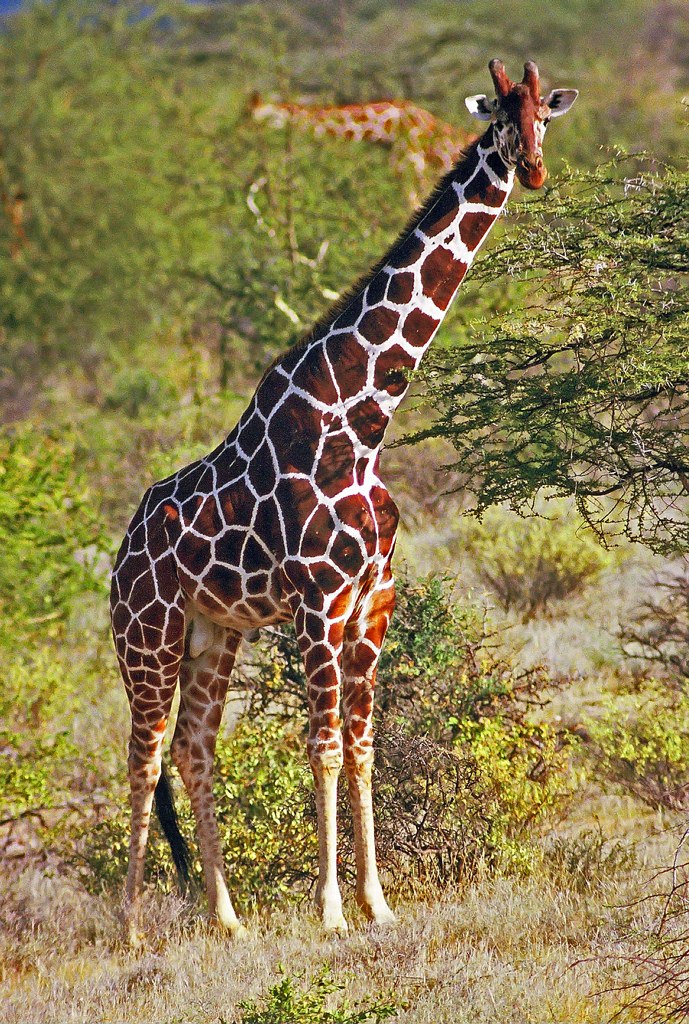 Сон жирафа длится всего час в сутки, и нехватку сна они компенсируют полудремой днем.
Жирафы спят либо лежа, либо стоя, помещая голову между двумя ветками, чтобы не упасть. Спящий жираф лежит, согнув шею и поместив свою голову на нижнюю часть туловища. Днем жирафы чаще дремлют стоя, с опущенной шеей и головой. Иногда они кладут голову на ветви деревьев.
Чтобы сделать жирафа вырезаем из цветной бумаги или картона
1
2 желтых круга диаметром 6 и 8 см
4 оранжевых круга – диаметром 3 см
2
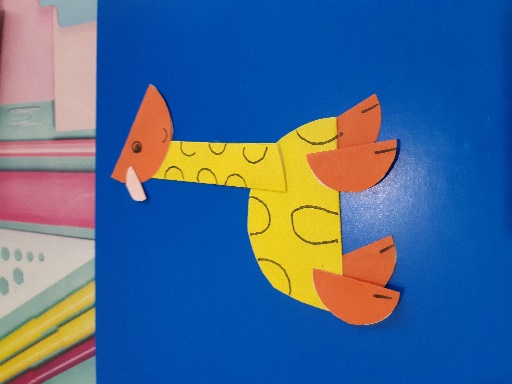 3
1 оранжевый круг – диаметром 4 см
4
1 розовый круг – диаметром 1 см
Можно обвести предметы подходящего диаметра и вырезать
5
Начинаем собирать жирафа
Сложи желтый круг диаметром 6 см и четыре оранжевых круга диаметром 3 см пополам. 
Приклей ноги к туловищу.
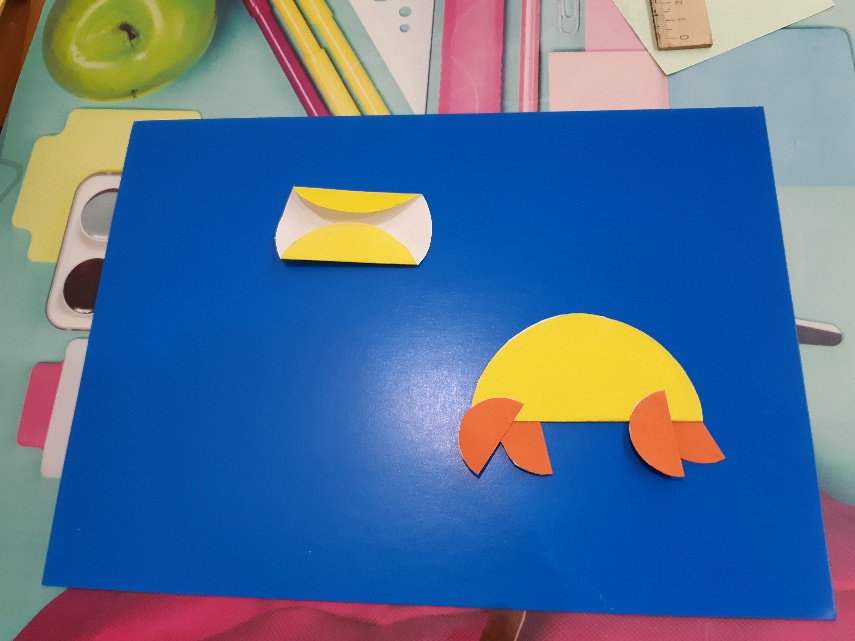 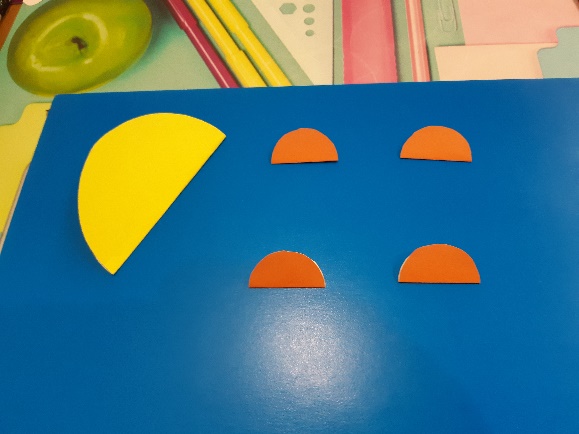 Продолжаем
Загни края второго желтого круга к середине, а потом сложи его пополам. Это получилась шея жирафа.
Приклей на место шею.
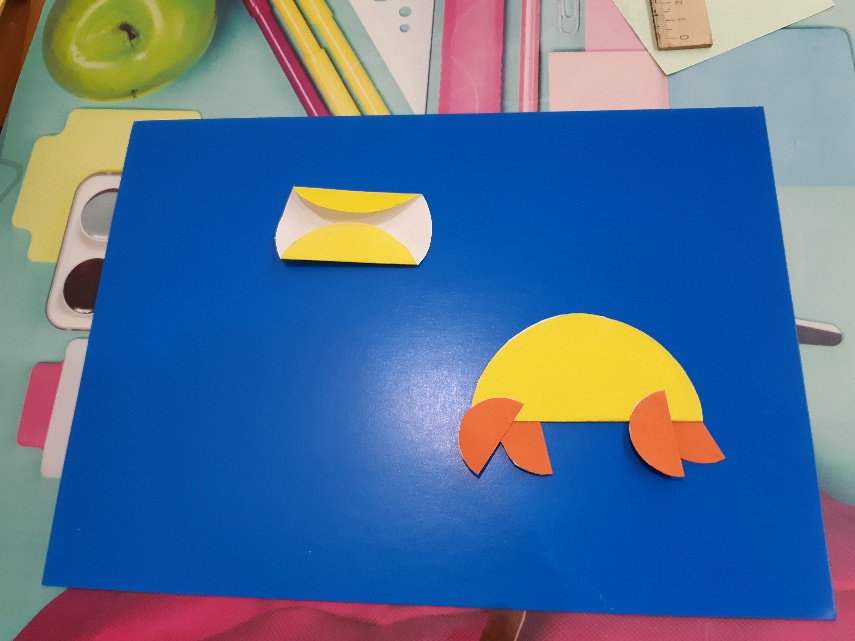 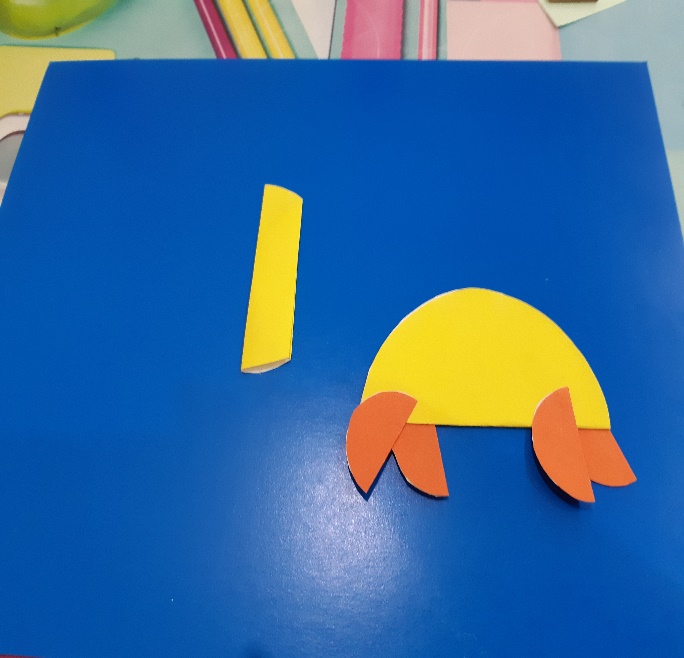 Продолжаем
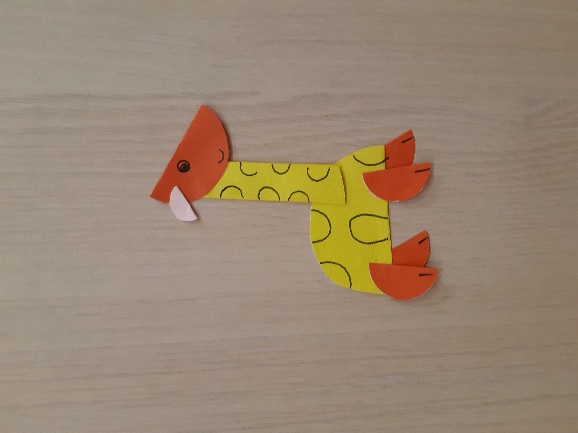 Оранжевый круг диаметром 4 см сложи пополам и приклей на место головы.
Сложенный пополам розовый круг будет ухом.
Нарисуй глаз, рот, пятна, приклей хвостик и рожки. Жираф готов!
Как успехи?!
Делайте фото своих поделок , 
отправляйте в  сторис  Instagram детского сада
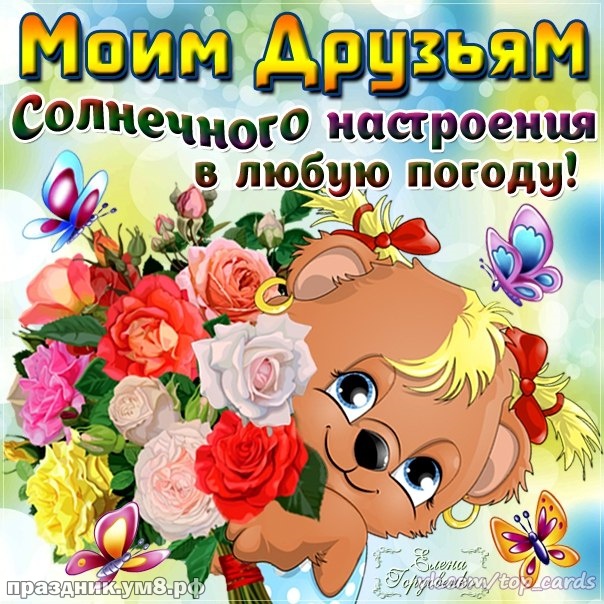